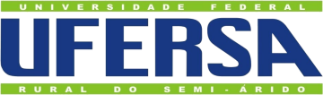 TÍTULO
Autor1; Autor2; Autor3; Autor4; Autor5;
¹Instituição – Discente, e-mail
² Instituição – Orientador, e-mail
Figura 1: Legenda
Introdução
Texto
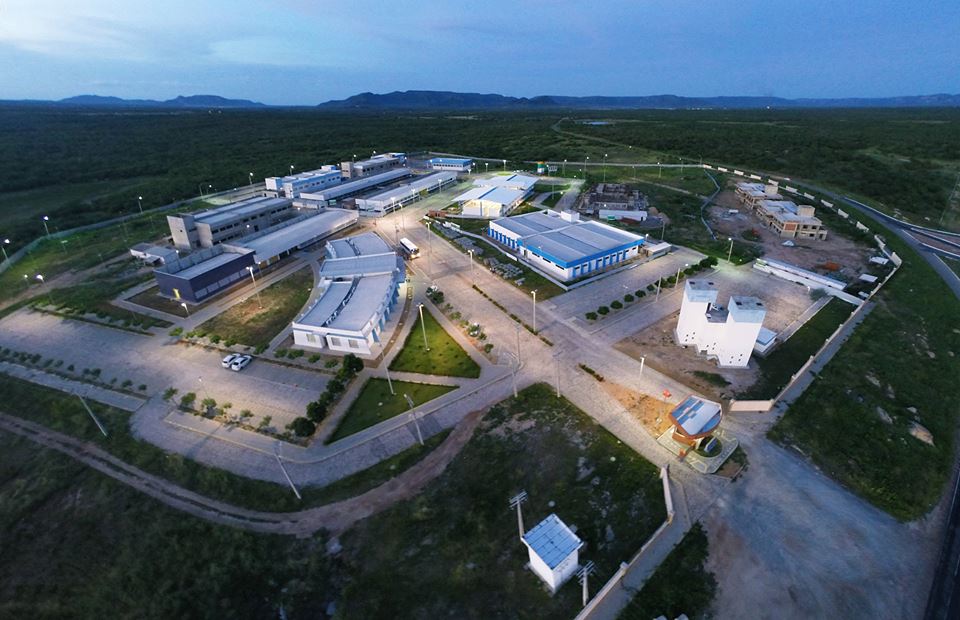 Metodologia
Texto
Fonte
Figura 2: Legenda
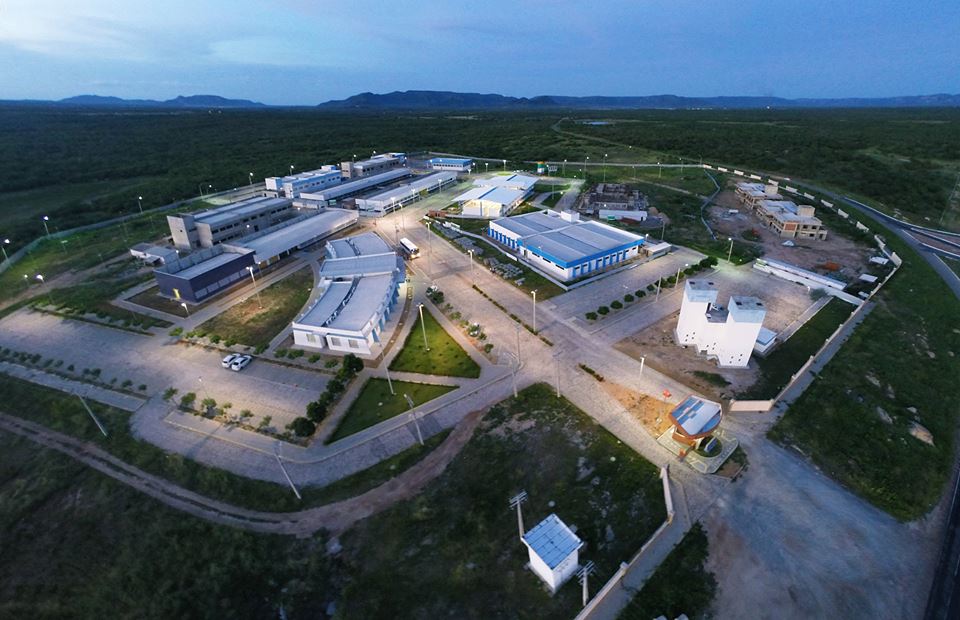 Resultados e discussão
Texto
Fonte
Figura 3: Legenda
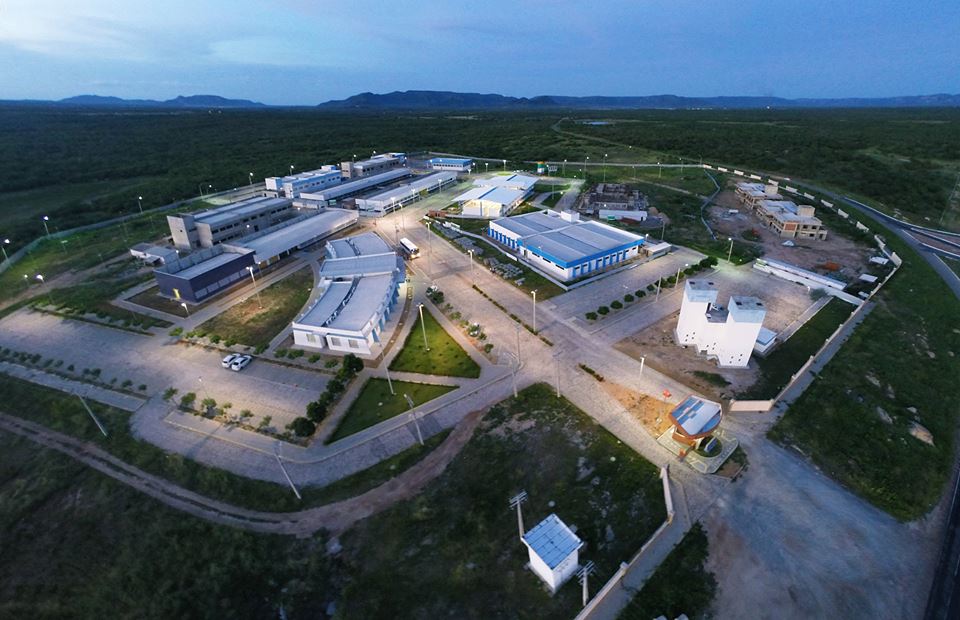 Fonte
Conclusões
Texto
Referências
Texto